Monday
ai
ng
igh
ee
sh
th
ch
oi
ur
ow
or
ar
oo
oa
oy
ay
er
ure
air
ear
/zh/
oe
ir
aw
ea
ou
ou
qu
wh
au
ph
ue
ie
kn
ey
dge
gn
oul
tch
augh
our
wr
eer
st
mb
Alternative pronunciations
U_e=oo
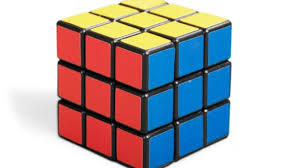 Cube
Set 1
Cube
Luke
tune
muse
Cube
Luke
tune
muse
Set 2
flight
hear
hair
earing
fudge
pour
Set 3
find
more
I’ll
Set 4
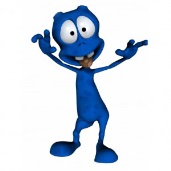 tift
zoopear
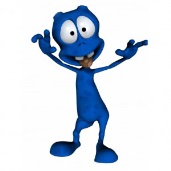 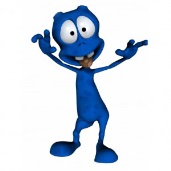 chich
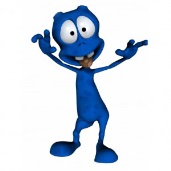 biv
awigh
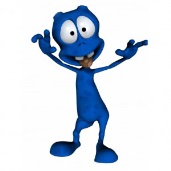 My friend Jo loves Luke.
Tuesday
ai
ng
igh
ee
sh
th
ch
oi
ur
ow
or
ar
oo
oa
oy
ay
er
ure
air
ear
/zh/
oe
ir
aw
ea
ou
ou
qu
wh
au
ph
ue
ie
kn
ey
dge
gn
oul
tch
augh
our
wr
eer
st
mb
u_e
a_e
e_e
i_e
o_e
u_e
Alternative pronuciation
Ue=oo
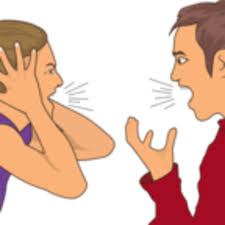 argue
Set 1
argue
venue
rescue
cue
due
argue
venue
rescue
cue
due
Set 2
Cube
Luke
tune
muse
Set 3
find
more
I’ll
Set 4
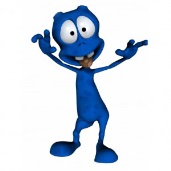 puple
doox
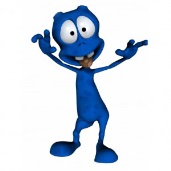 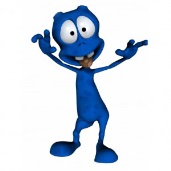 wupz
wep
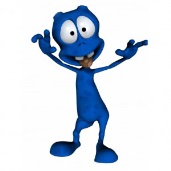 zhoop
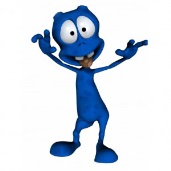 We argued at the venue because I wanted to rescue a dog.
Wednesday
ai
ng
igh
ee
sh
th
ch
oi
ur
ow
or
ar
oo
oa
oy
ay
er
ure
air
ear
/zh/
oe
ir
aw
ea
ou
ou
qu
wh
au
ph
ue
ie
kn
ey
dge
gn
oul
tch
augh
our
wr
eer
st
mb
u_e
a_e
e_e
i_e
o_e
u_e
Alternative pronunciations
ew= oo
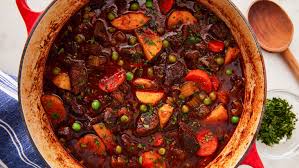 stew
Set 1
stew
few
new
renew
nephew
stew
few
new
renew
nephew
Set 2
argue
venue
rescue
cue
due
Set 3
find
more
I’ll
Set 4
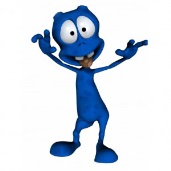 sorbs
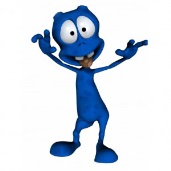 welloo
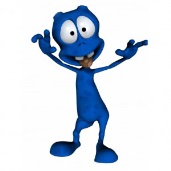 qued
dight
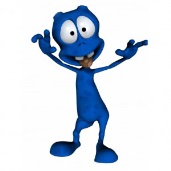 fleep
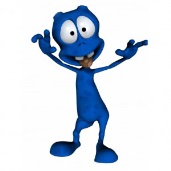 My Dad has a  few nephews.
Thursday
ai
ng
igh
ee
sh
th
ch
oi
ur
ow
or
ar
oo
oa
oy
ay
er
ure
air
ear
/zh/
oe
ir
aw
ea
ou
ou
qu
wh
au
ph
ue
ie
kn
ey
dge
gn
oul
tch
augh
our
wr
eer
st
mb
u_e
a_e
e_e
i_e
o_e
u_e
re-cap of u_e, ue and ew= oo
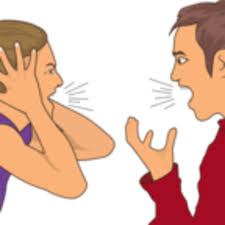 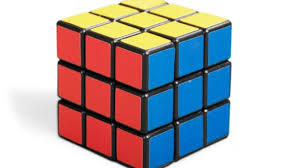 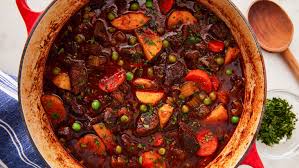 Set 1
Cube
Luke
tune
muse
Set 2
argue
venue
rescue
cue
due
Set 3
stew
few
new
renew
nephew
Set 4
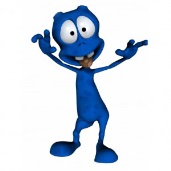 ellup
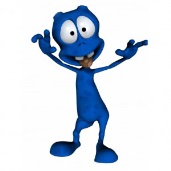 ckrimp
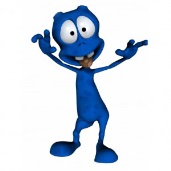 shim
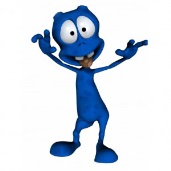 pight
aqual
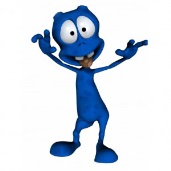 I love that tune that my nephew used to play at the venue.
Friday
ai
ng
igh
ee
sh
th
ch
oi
ur
ow
or
ar
oo
oa
oy
ay
er
ure
air
ear
/zh/
oe
ir
aw
ea
ou
ou
qu
wh
au
ph
ue
ie
kn
ey
dge
gn
oul
tch
augh
our
wr
eer
st
mb
u_e
a_e
e_e
i_e
o_e
u_e
Today you will all need a whiteboard and a pen…
Can you read the following words and write them in a sentence 
cube
argue
stew
Play some fun phase 5 games on the phonics bloom website. 
https://www.phonicsbloom.com/uk/game/list/phonics-games-phase-5
That is it for this week, have a lovely weekend! Miss Bryant 